«В гостях у сказки»
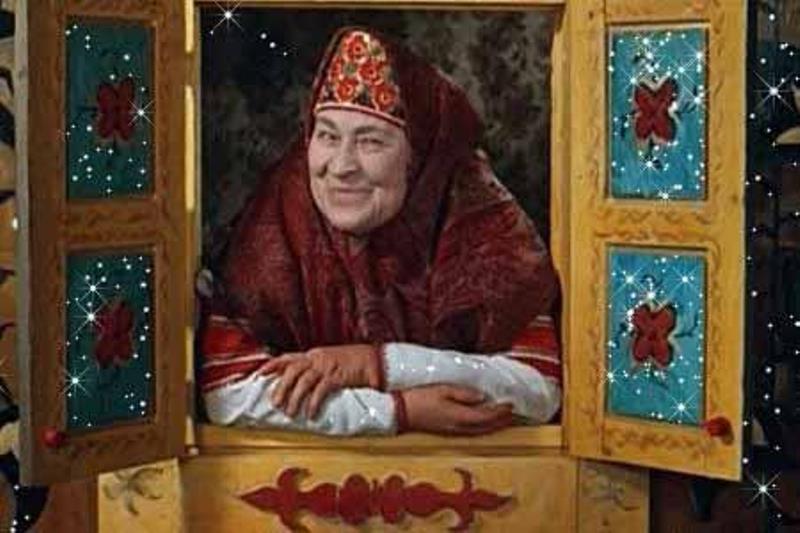 «Волк и семеро козлят»
«Репка»
«Маша и медведь»
«Теремок»
«Заюшкина избушка»
«Гуси – лебеди»
«Лисичка-сестричка и волк»
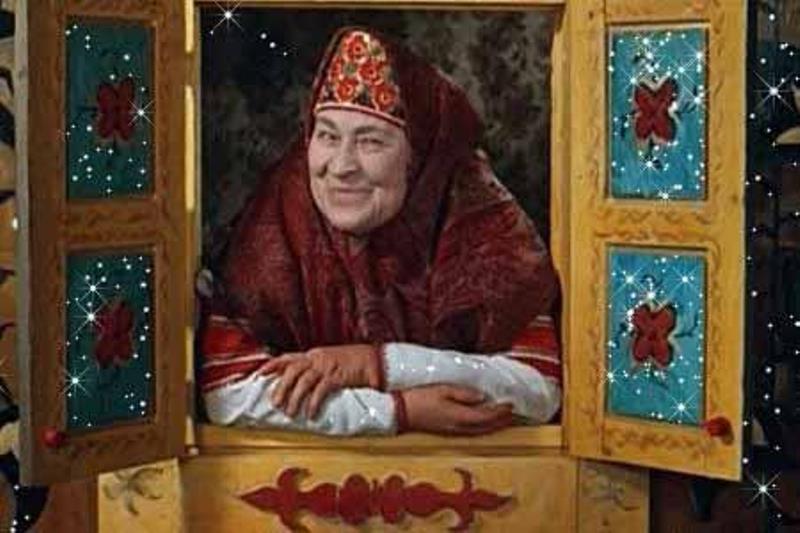 «В гостях у сказки»
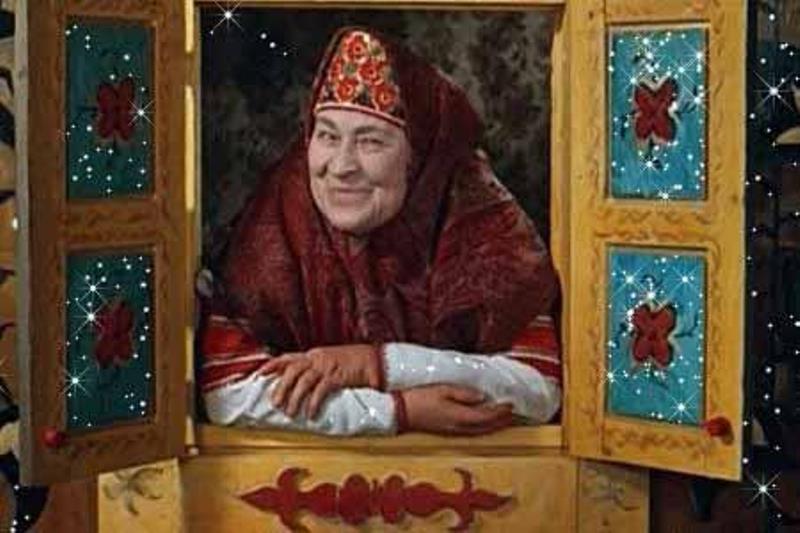